Middle East nation states explained
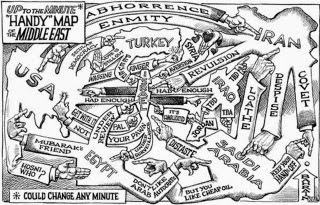 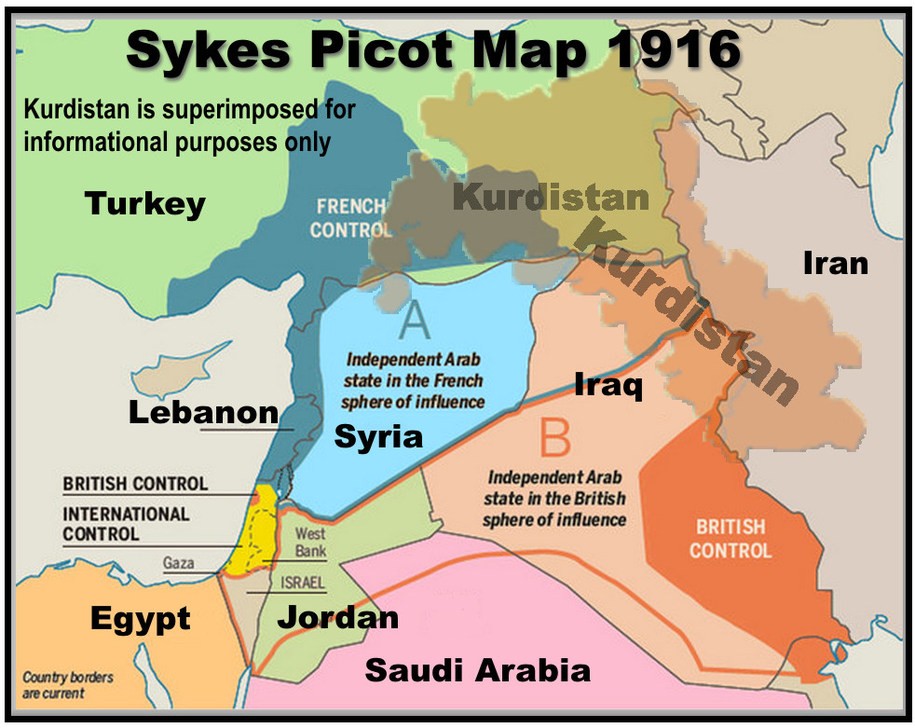 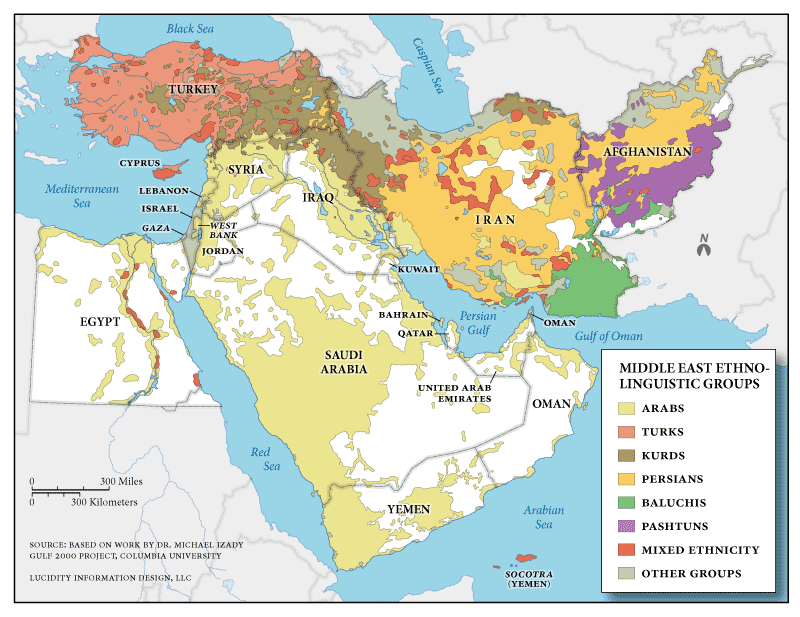 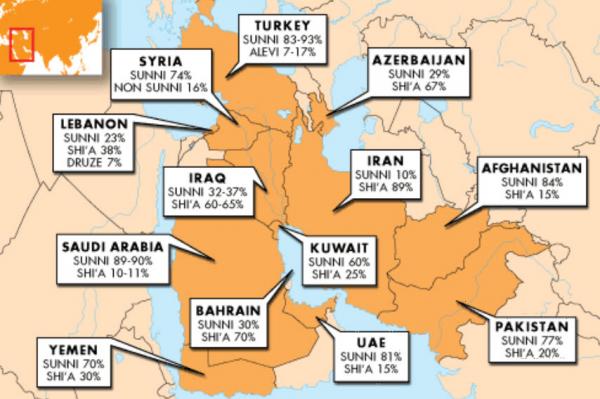 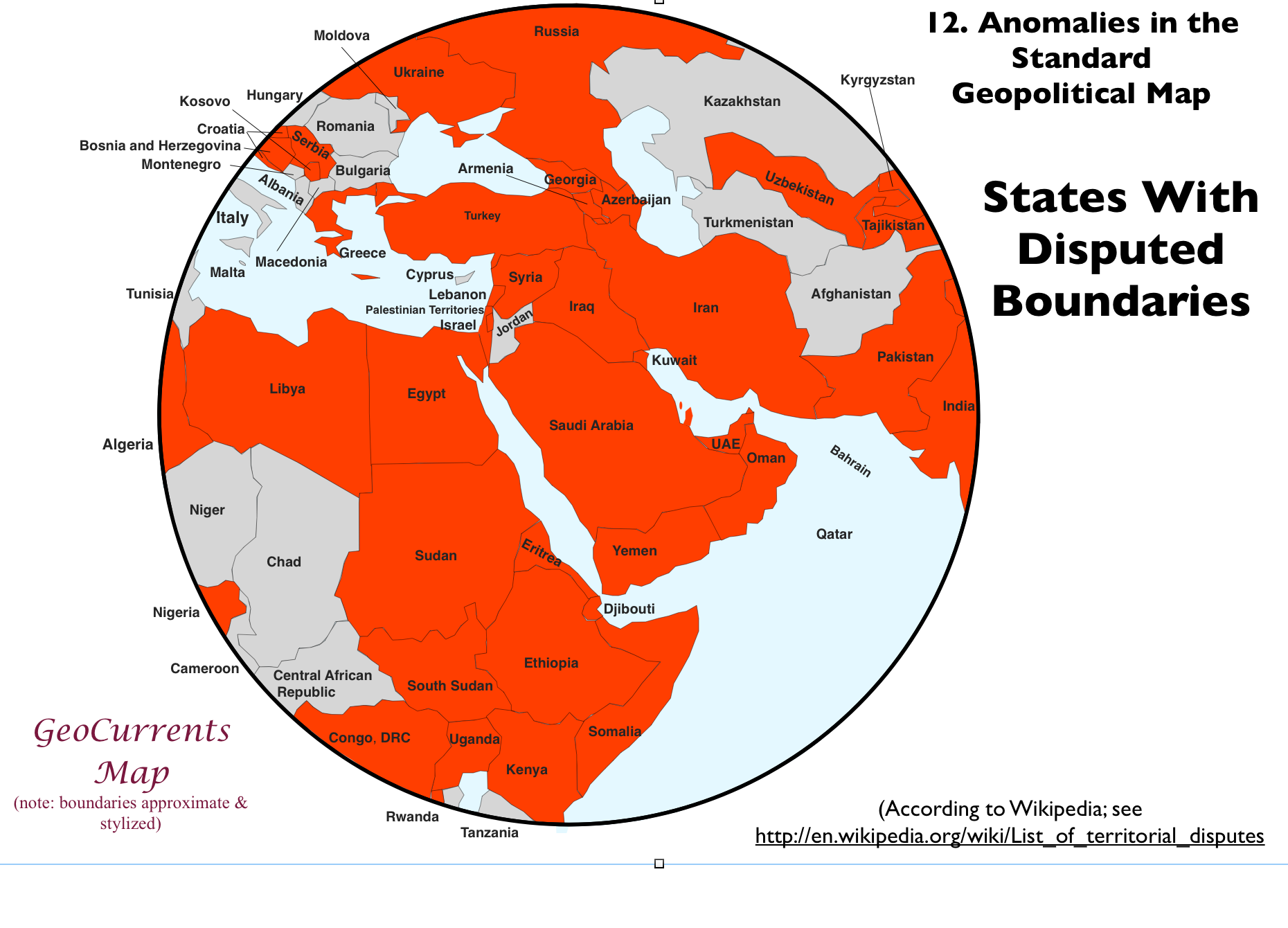 Bahrain
Egypt
Iran
Iraq
Israel
Jordan
Kuwait
Lebanon
Oman
Qatar
Saudi Arabia
Syria
Turkey
United Arab Emirates
Yemen
Bahrain
Egypt
Iran
Iraq
Israel
Jordan
Kuwait
Lebanon
Oman
Qatar
Saudi Arabia
Syria
Turkey
United Arab Emirates
Yemen
Bahrain
Egypt
Iran
Iraq
Israel
Jordan
Kuwait
Lebanon
Oman
Qatar
Saudi Arabia
Syria
Turkey
United Arab Emirates
Yemen
Bahrain
Egypt
Iran
Iraq
Israel
Jordan
Kuwait
Lebanon
Oman
Qatar
Saudi Arabia
Syria
Turkey
United Arab Emirates
Yemen